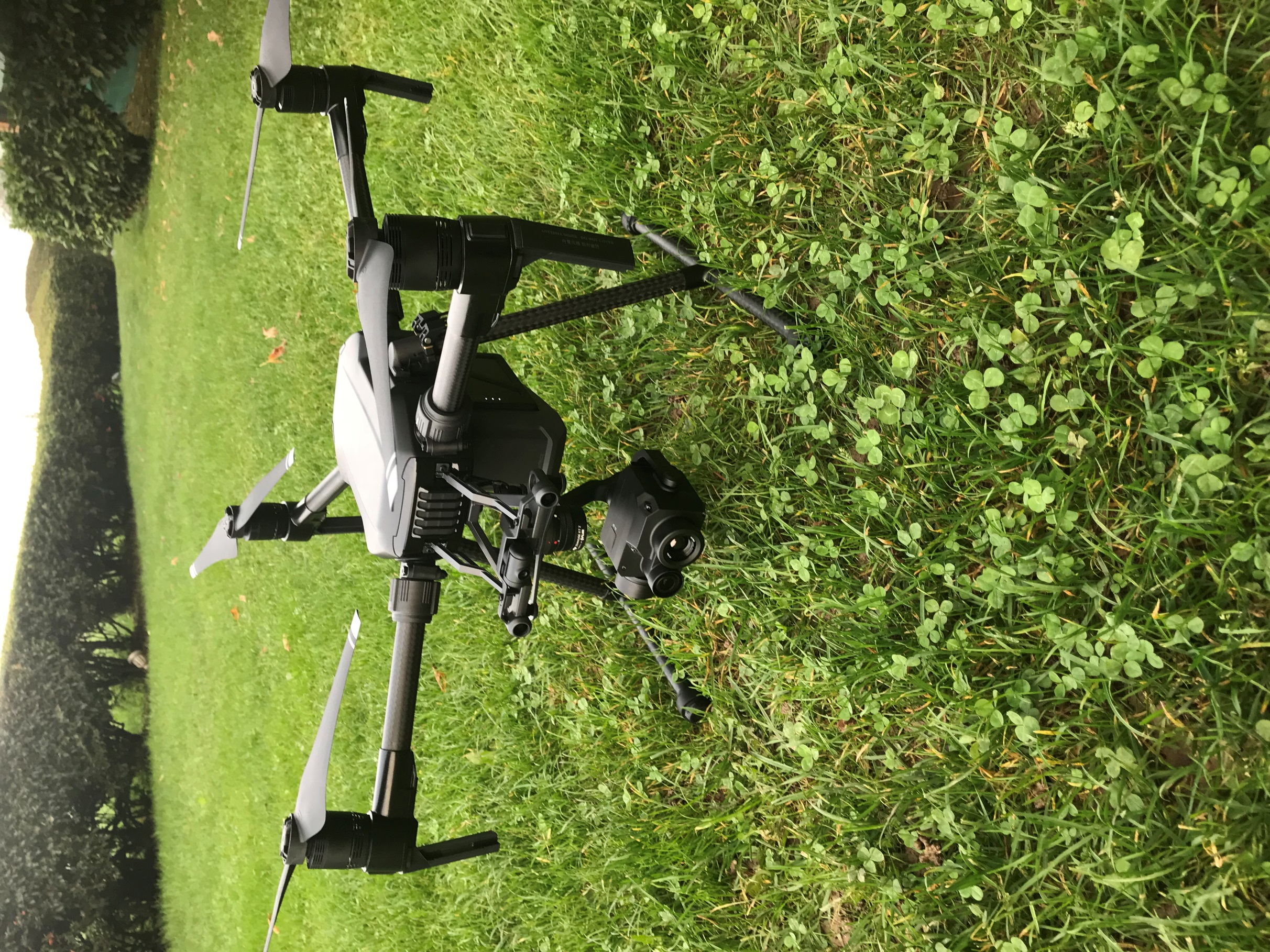 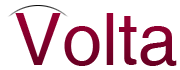 Istituto d'Istruzione SuperiorePavia
Il drone ‘Matrice 200’ in dotazione al Volta
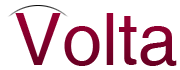 Istituto d'Istruzione SuperiorePavia
CHE COS’È UN DRONE (APR)?
È un apparecchio che vola tramite un sistema di  ali o eliche, senza persone a bordo e pilotato da remoto.
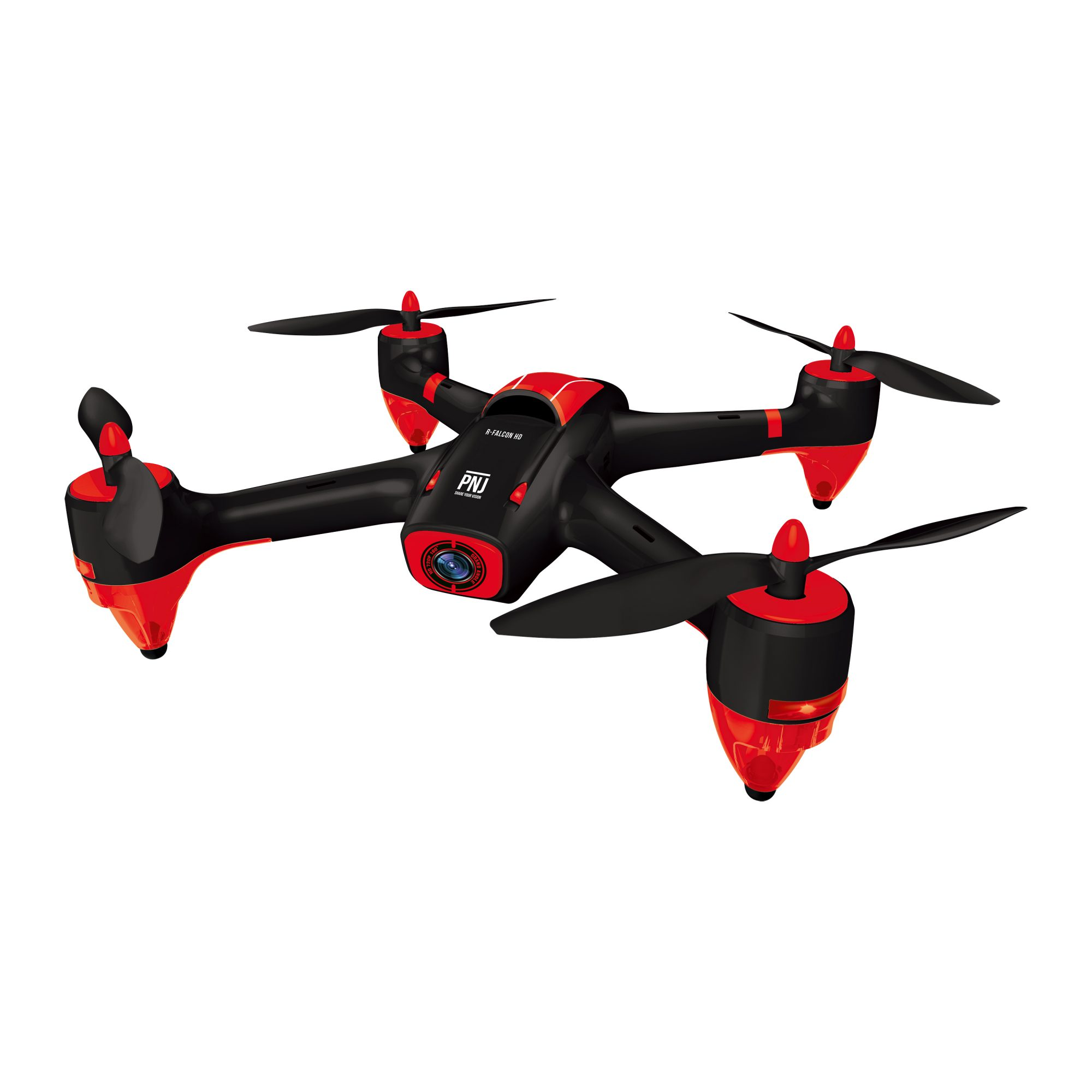 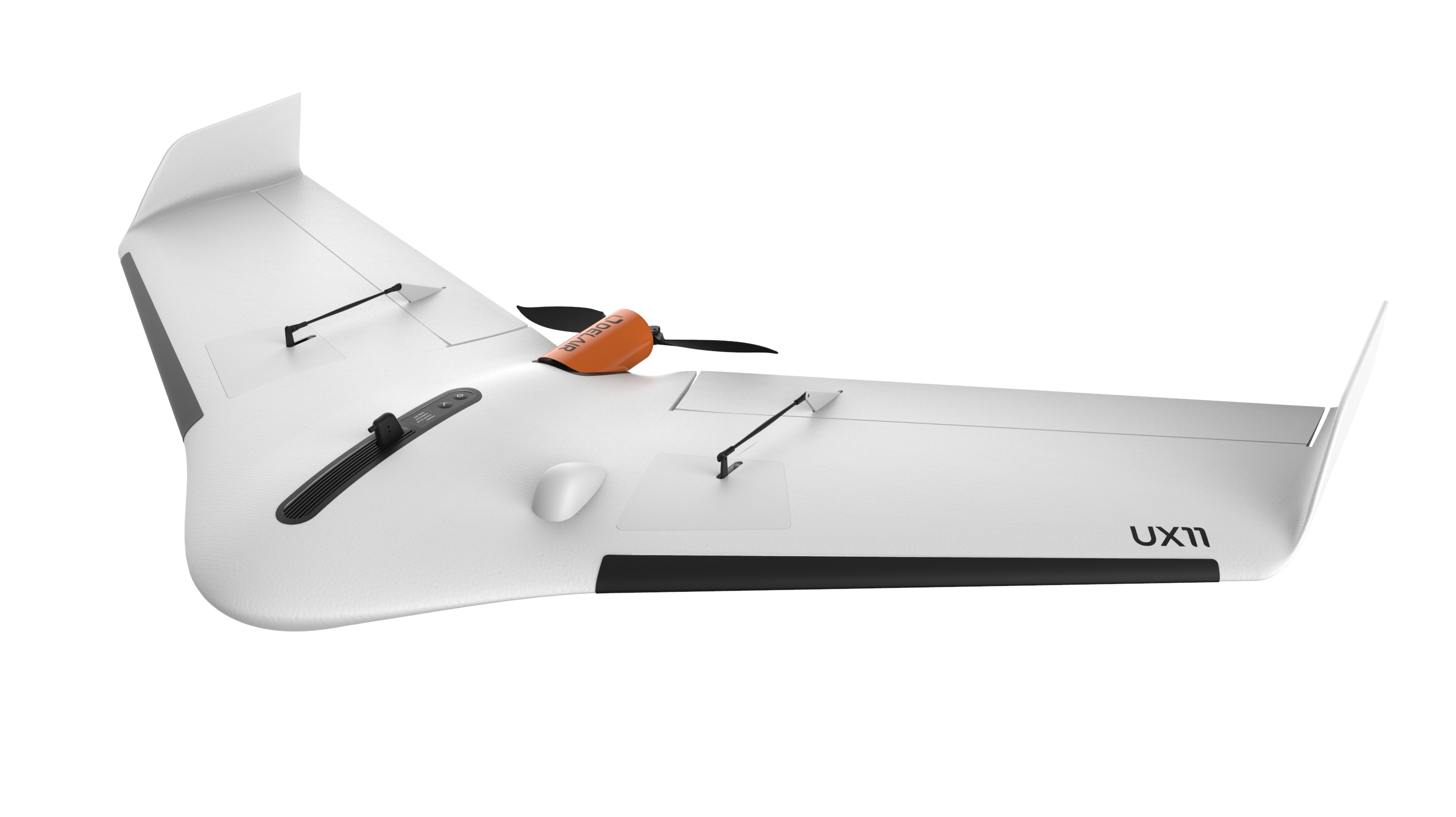 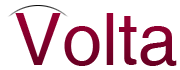 Istituto d'Istruzione SuperiorePavia
A COSA SERVE UN DRONE IN EDILIZIA?
Controllo di edifici e infrastrutture
Rilievi termografici
Verifiche di impianti
Rilievi aerei di supporto alla progettazione
Sorvegliare i cantieri
Effettuare perizie fotografiche
Controllare gli impianti fotovoltaici
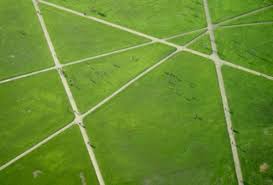 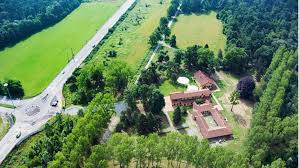 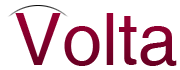 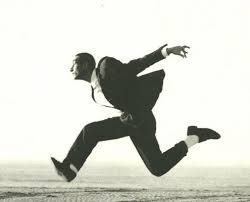 Istituto d'Istruzione SuperiorePavia
COME VOLA UN DRONE?
PER POTERSI SOLLEVARE UN DRONE DEVE PRODURRE UNA FORZA VERTICALE DIRETTA VERSO L’ALTO CHE SI OPPONGA AL PESO
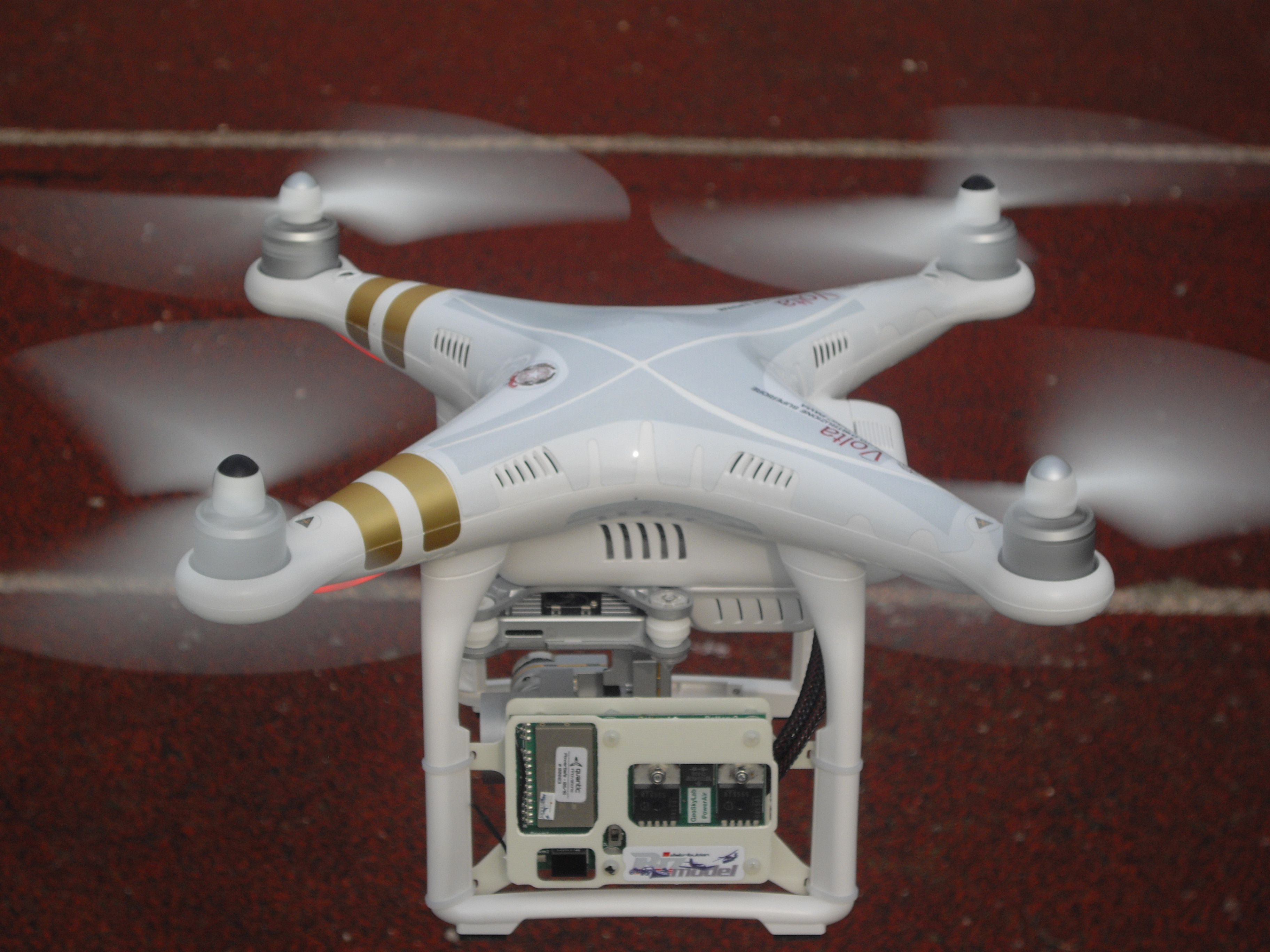 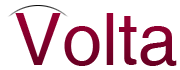 Istituto d'Istruzione SuperiorePavia
QUESTA FORZA È PRODOTTA DALLE ELICHE E SARÀ TANTO MAGGIORE QUANTO MAGGIORE E’ LA LORO VELOCITÀ DI ROTAZIONE
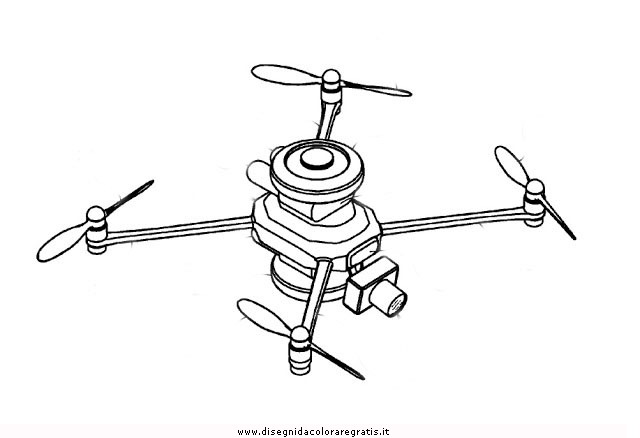 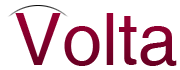 Istituto d'Istruzione SuperiorePavia
LE ELICHE HANNO UN PROFILO PARTICOLARE LA CUI ROTAZIONE PROVOCA UNO SPOSTAMENTO DI MASSA DI ARIA DIRETTO VERSO IL BASSO A CUI CORRISPONDE PER IL PRINCIPIO DI AZIONE E REAZIONE UNA SPINTA AD ESSE VERSO L’ALTO
F12= -F21
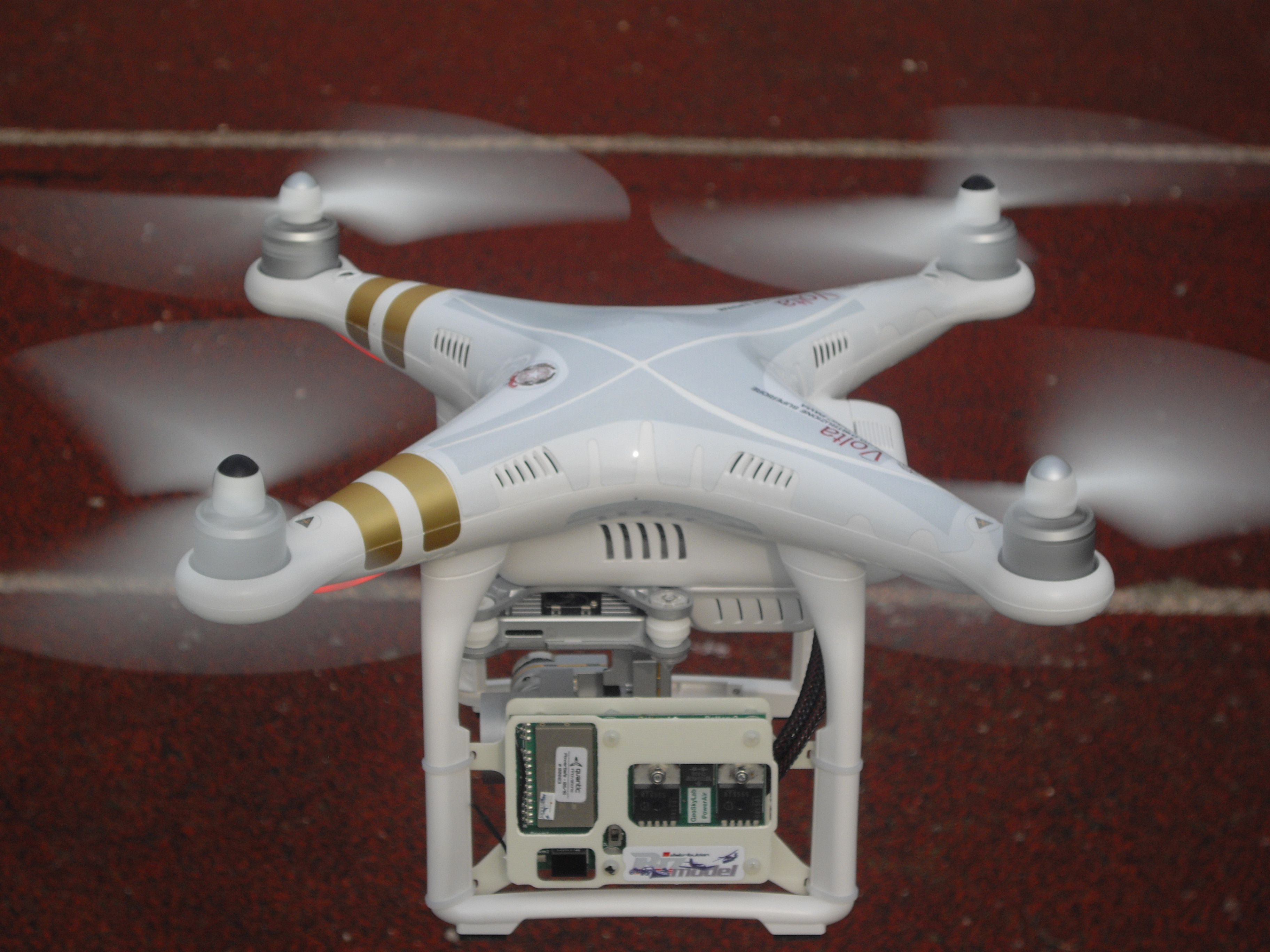 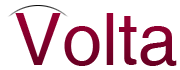 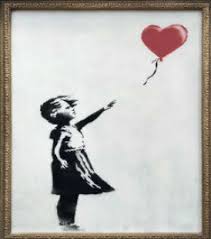 Istituto d'Istruzione SuperiorePavia
IL MOVIMENTO DELL’ELICA OLTRE A GENERARE LA FORZA DI TRAZIONE VERSO L’ALTO, PRODUCE ANCHE UN MOMENTO TORCENTE CHE TENDE A FAR RUOTARE IL DRONE
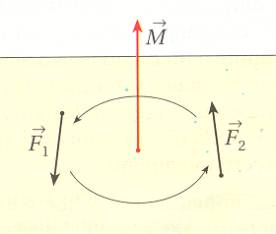 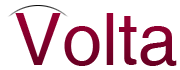 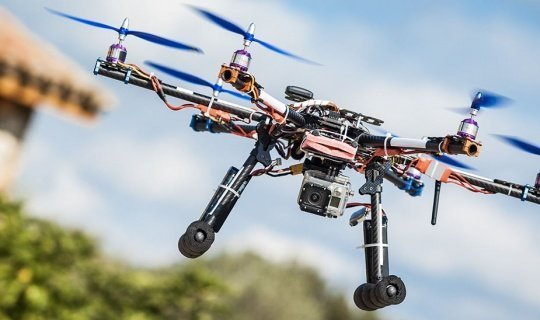 Istituto d'Istruzione SuperiorePavia
PER QUESTO MOTIVO, PER GARANTIRE L’EQUILIBRIO DEL SISTEMA, E’ NECESSARIO CHE LA DIREZIONE DI ROTAZIONE DELLE ELICHE SIA OPPOSTA
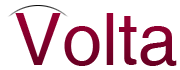 Istituto d'Istruzione SuperiorePavia
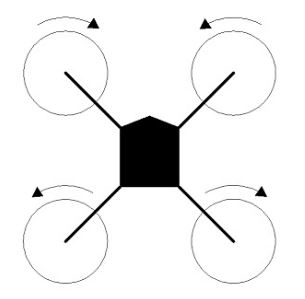 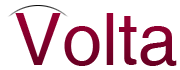 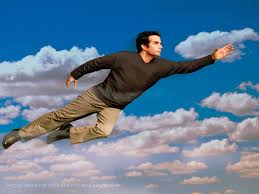 Istituto d'Istruzione SuperiorePavia
CHI PUÒ PILOTARE UN DRONE?
Per usare droni con peso inferiore ai 300 grammi e con una velocità massima di 60Km/h basta inviare la documentazione necessaria all’Enac
Per operare con droni dal peso inferiore ai 2 kg è necessario conseguire l’attestato di volo e superare una visita medica presso un centro riconosciuto.
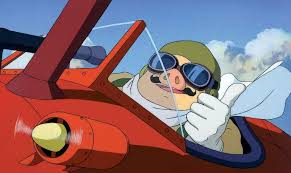 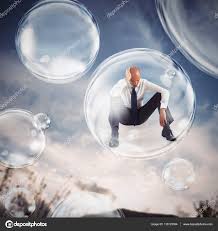 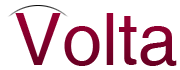 CHI GUIDA IL DRONE?
Istituto d'Istruzione SuperiorePavia
Per droni con peso superiore ai 2 kg e per usare il velivolo in condizioni critiche (durante calamità, eventi, o particolari condizioni climatiche) il pilota dovrà passare per un iter abbastanza lungo, simile a quello di una vera e propria patente di guida. Va ricordato che il pilota deve essere maggiorenne e deve avere un’idoneità psicofisica adeguata alle funzioni da mettere in pratica. Inoltre, deve dimostrare di possedere conoscenze aeronautiche.
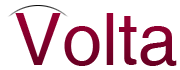 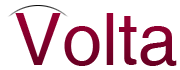 Istituto d'Istruzione SuperiorePavia
Istituto d'Istruzione SuperiorePavia
PER AVERE L'ABILITAZIONE (PATENTE) OCCORRE :
frequentare un corso teorico di 16 h 
 superare uno skill test teorico 
30 missioni di volo ciascuna di 10 minuti 
 skill test pratico + visita medica.

PRESSO L’ISTITUTO VOLTA DI PAVIA, GLI STUDENTI INTERESSATI POSSONO ACQUISIRE L'ABILITAZIONE. 
SI EFFETTUA IL CORSO DI 16 H + SKILL TEST TEORICO SECONDO PROCEDURE ENAC; 
LE MISSIONI DI VOLO ED IL RELATIVO TEST SI EFFETTUANO ALL'AVIOSUPERFICIE CLUB ASTRA DI MEZZANA BIGLI
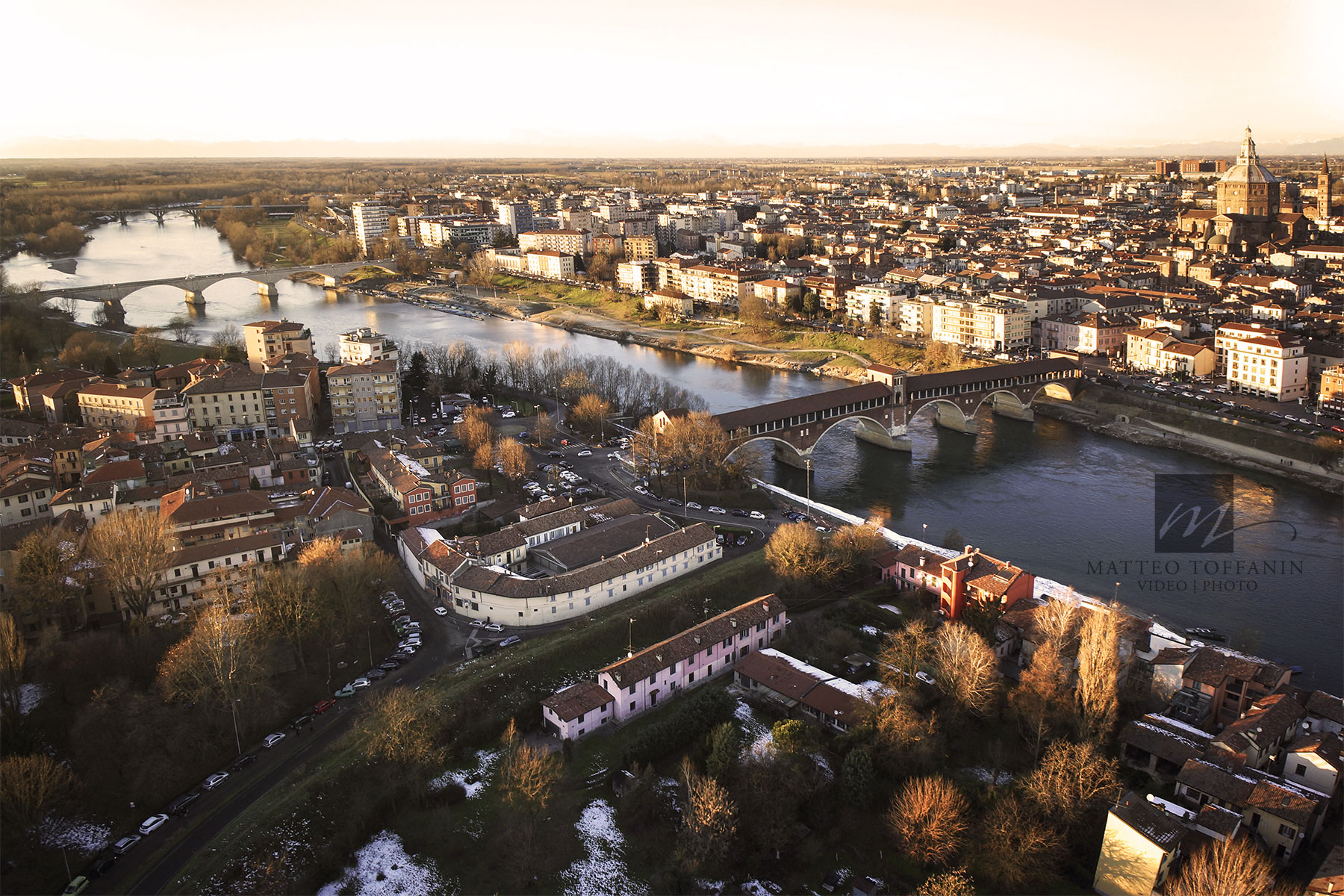 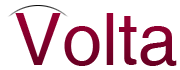 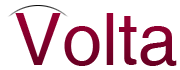 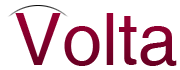 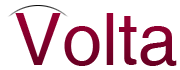 Istituto d'Istruzione SuperiorePavia
Istituto d'Istruzione SuperiorePavia
Istituto d'Istruzione SuperiorePavia
Istituto d'Istruzione SuperiorePavia
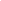 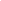 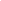 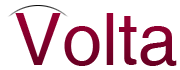 Istituto d'Istruzione SuperiorePavia
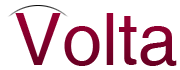 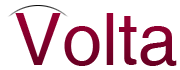 VEDIAMO SE RICORDI!!!
Istituto d'Istruzione SuperiorePavia
Istituto d'Istruzione SuperiorePavia
QUANTO HAI IMPARATO SUL DRONE

Clicca e fai il test
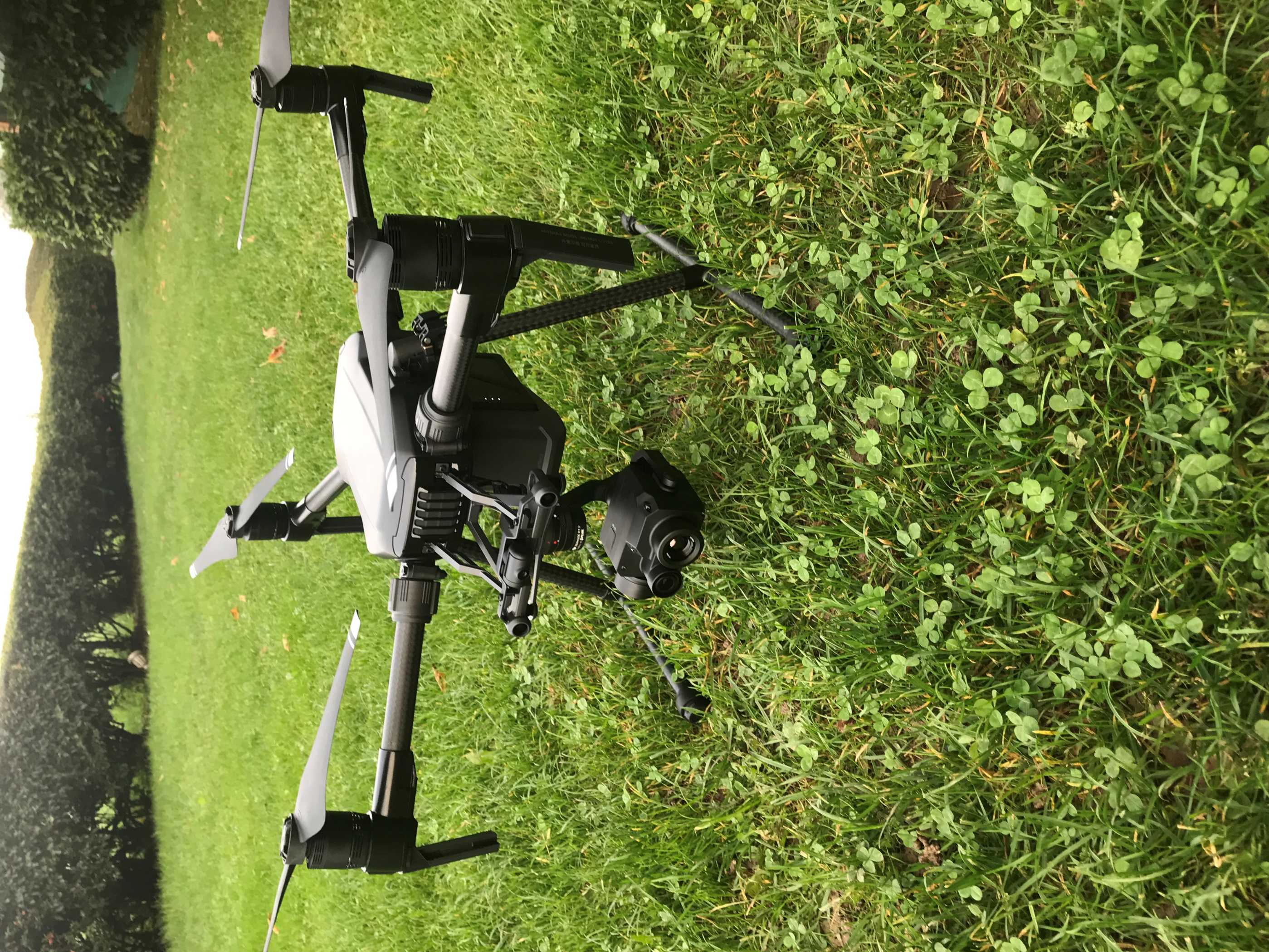 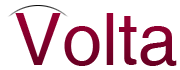 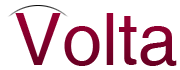 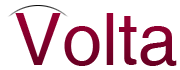 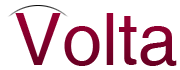 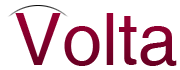 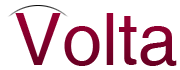 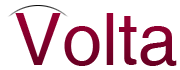 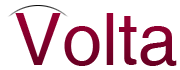 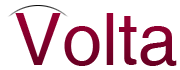 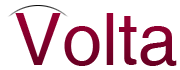 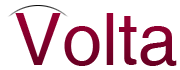 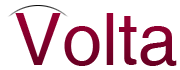 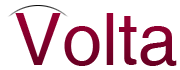 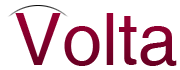 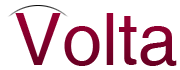 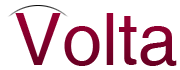 Istituto d'Istruzione SuperiorePavia
Istituto d'Istruzione SuperiorePavia
Istituto d'Istruzione SuperiorePavia
Istituto d'Istruzione SuperiorePavia
Istituto d'Istruzione SuperiorePavia
Istituto d'Istruzione SuperiorePavia
Istituto d'Istruzione SuperiorePavia
Istituto d'Istruzione SuperiorePavia
Istituto d'Istruzione SuperiorePavia
Istituto d'Istruzione SuperiorePavia
Istituto d'Istruzione SuperiorePavia
Istituto d'Istruzione SuperiorePavia
Istituto d'Istruzione SuperiorePavia
Istituto d'Istruzione SuperiorePavia
Istituto d'Istruzione SuperiorePavia
Istituto d'Istruzione SuperiorePavia